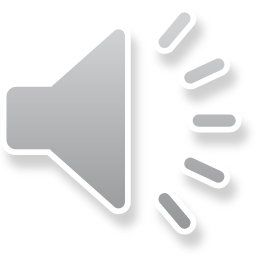 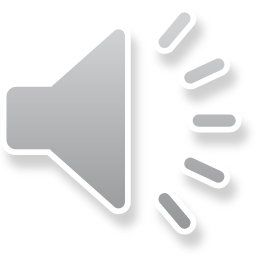 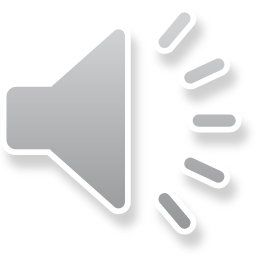 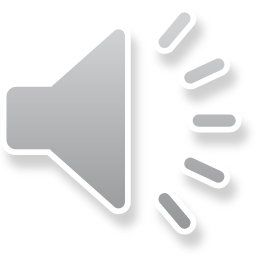 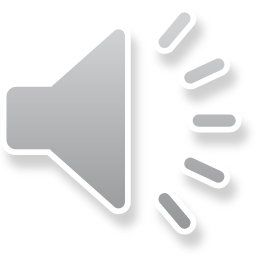 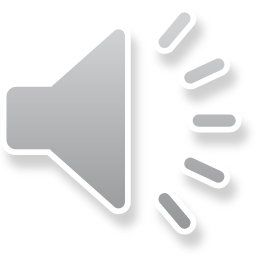 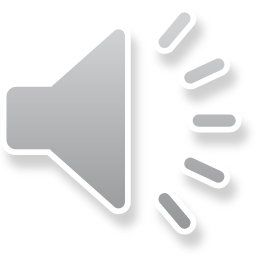 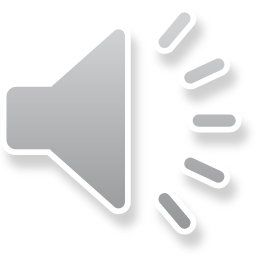 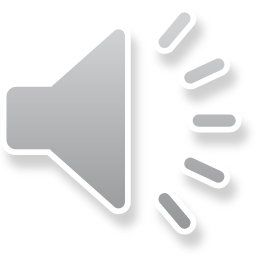 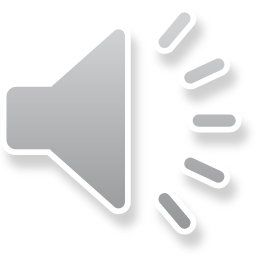 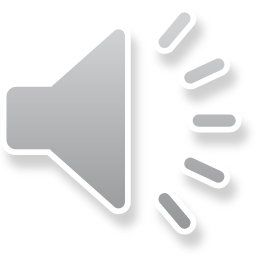 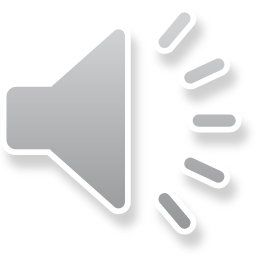 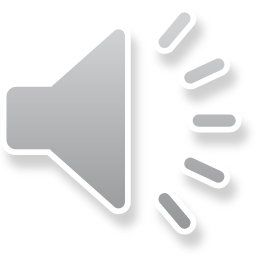 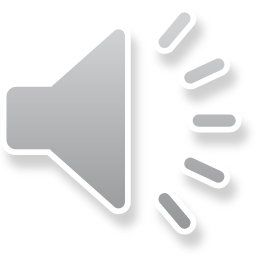 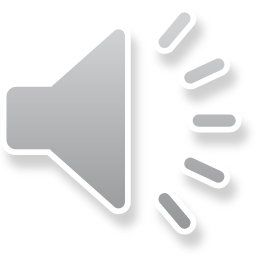 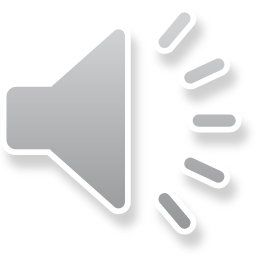 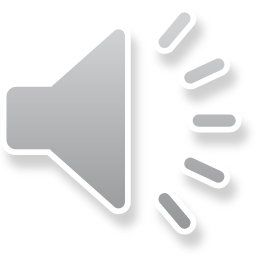 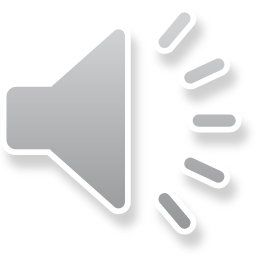 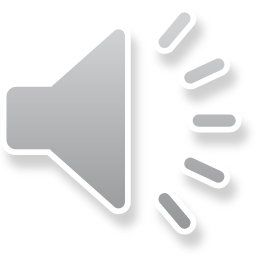 I. QUESTION
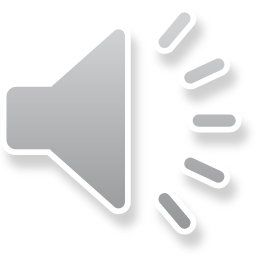 1. What is your favorite taste?
It’s ...
2. Can you find some food that are sweet?
....
3. What is this?
It’s a ...
4. How does lemon taste?
It’s ...
I. QUESTION
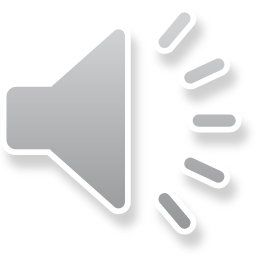 1. What taste is this?
It’s ...
2. Can you find some food that are bitter?
...
3. What is this?
It’s ...
4. How does it taste?
It’s...
II. VOCABULARY
Sweet:.....................................................
Spicy:......................................................
Sour:..........................................................
II. VOCABULARY
Bitter:..........................................................
Salty:...........................................................
III. EXERCISES
1. Read and color the SWEET food:
Bread
Candy
Rice
Ice-cream
Chili
III. EXERCISES
2. Reorder the words:
b/t/t/i/r/e .....
s/e/w/e/t ...
s/l/t/a/y ...
s/i/p/y/c ...
b/a/l/d/n ...
III. EXERCISES
3. Classify the following foods:
sour
sweet
bitter
salty
III. EXERCISES
4. Fill the tastes:
s
b
s
s
s
l
III. EXERCISES
5. Look at the pictures and find the taste:
It’s
)))))))))
It’s
)))))))))
It’s
It’s
III. EXERCISES
6. True or False:
salty
sweet
bitter
sour
spicy
bland
III. EXERCISES
7. Match the food and their tastes:
salty
sweet
spicy
bitter
sour
III. EXERCISES
8. Choose the correct answer:
Sweet
Sour
Spicy
Bitter